knihovnické organizace
PhDr. Marie Šedá
metodik.knihovna@gmail.com
ORGANIZACE
2
Mezinárodní organizace
IFLA
EBLIDA
IBBY
NAPLE FORUM
České organizace
SKIP
SDRUK
AKVŠ
Česká informační společnost
27.02.2022
PhDr. Marie Šedá - Knihovnické organizace
IFLA
3
27.02.2022
PhDr. Marie Šedá - Knihovnické organizace
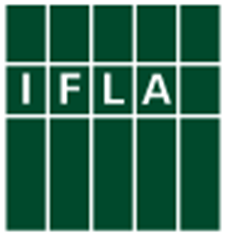 IFLA
4
Mezinárodní federace knihovnických asociací a institucí (IFLA) 
mezinárodní organizace zastupující zájmy knihovnických a informačních služeb a jejich uživateli
je to globální hlas knihovnické a informační profese
1927 - založena v Edinburghu, ve Skotsku
v současné době má 1600 členů v přibližně 150 zemích po celém světě.
byla registrována v Nizozemsku v roce 1971. Královská knihovna, Národní knihovna v Nizozemsku , v Haagu, poskytuje zázemí pro centrálu IFLA.
IFLA je nezávislá mezinárodní, nevládní nezisková organizace.
27.02.2022
PhDr. Marie Šedá - Knihovnické organizace
IFLA
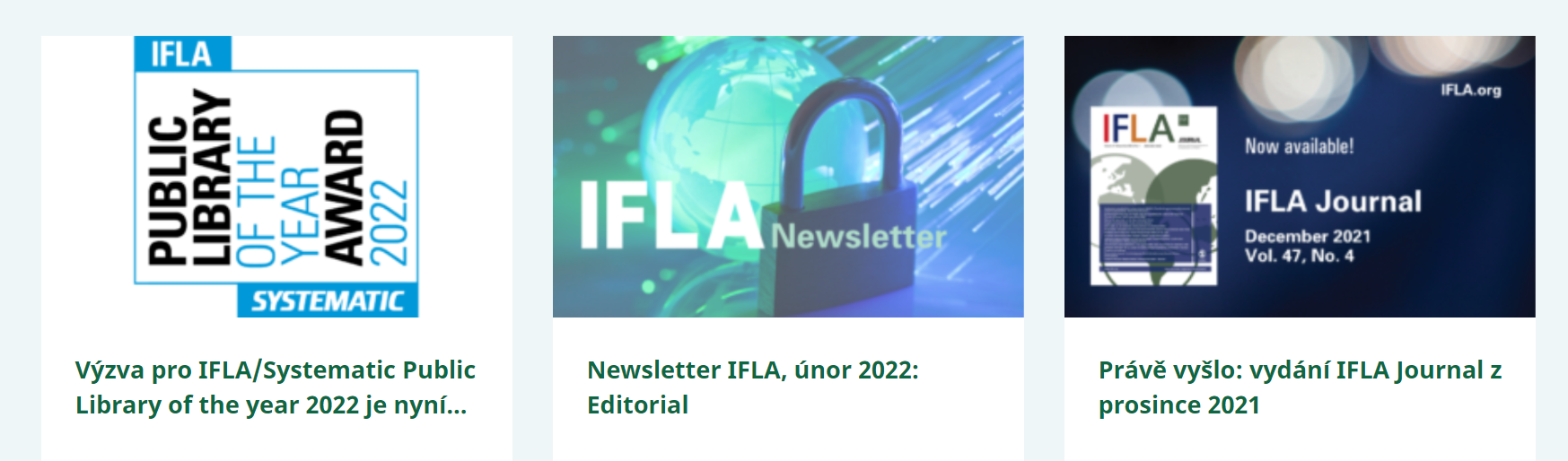 5
27.02.2022
PhDr. Marie Šedá - Knihovnické organizace
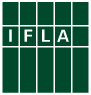 IFLA  soubor priorit
princip svobodného přístupu k informacím
podpora gramotnosti, čtení a celoživotního vzdělávání
poskytování neomezeného přístupu k informacím
harmonizace práv autorů na ochranu duševního vlastnictví s potřebami uživatelů
podpora sdílení zdrojů
27.02.2022
6
[Speaker Notes: Mezinárodní federace knihovnických asociací a institucí (IFLA) je přední mezinárodní organizace zastupující zájmy knihovnických a informačních služeb a jejich uživateli. Je to globální hlas knihovnické a informační profesi.
Společnost byla založena v Edinburghu, ve Skotsku, v roce 1927 na mezinárodní konferenci, jsme oslavili 75. narozeniny v naší konferenci v Glasgow, ve Skotsku v roce 2002. V současné době máme 1600 členů v přibližně 150 zemích po celém světě. IFLA byla registrována v Nizozemsku v roce 1971. Královská knihovna, Národní knihovna v Nizozemsku , v Haagu, štědře poskytuje zázemí pro naší centrály.]
7
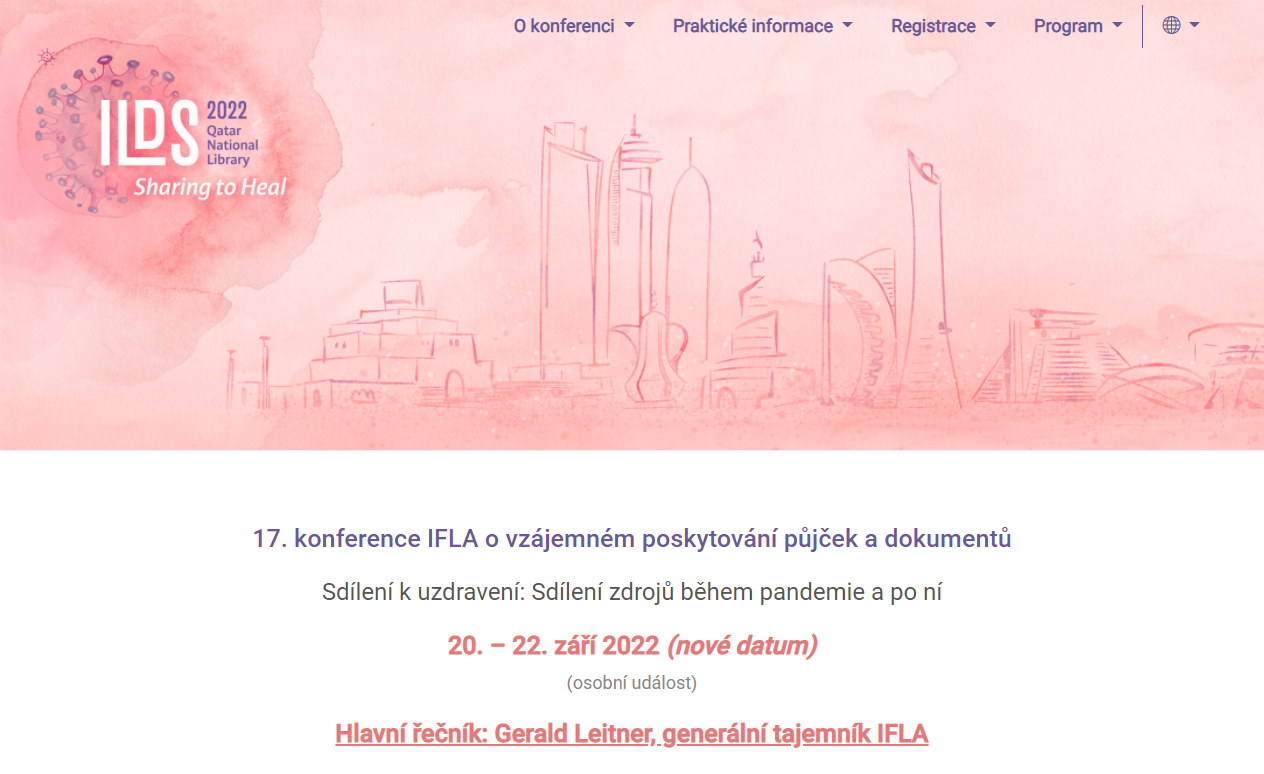 27.02.2022
PhDr. Marie Šedá - Knihovnické organizace
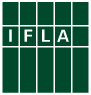 IFLA  soubor priorit
princip svobodného přístupu k informacím
podpora gramotnosti, čtení a celoživotního vzdělávání
poskytování neomezeného přístupu k informacím
harmonizace práv autorů na ochranu duševního vlastnictví s potřebami uživatelů
podpora sdílení zdrojů
27.02.2022
8
[Speaker Notes: Mezinárodní federace knihovnických asociací a institucí (IFLA) je přední mezinárodní organizace zastupující zájmy knihovnických a informačních služeb a jejich uživateli. Je to globální hlas knihovnické a informační profesi.
Společnost byla založena v Edinburghu, ve Skotsku, v roce 1927 na mezinárodní konferenci, jsme oslavili 75. narozeniny v naší konferenci v Glasgow, ve Skotsku v roce 2002. V současné době máme 1600 členů v přibližně 150 zemích po celém světě. IFLA byla registrována v Nizozemsku v roce 1971. Královská knihovna, Národní knihovna v Nizozemsku , v Haagu, štědře poskytuje zázemí pro naší centrály.]
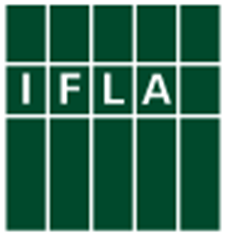 IFLA
9
Mezinárodní federace knihovnických asociací a institucí (IFLA) 
mezinárodní organizace zastupující zájmy knihovnických a informačních služeb a jejich uživateli
je to globální hlas knihovnické a informační profese
1927 - založena v Edinburghu, ve Skotsku
v současné době má 1600 členů v přibližně 150 zemích po celém světě.
byla registrována v Nizozemsku v roce 1971. Královská knihovna, Národní knihovna v Nizozemsku , v Haagu, poskytuje zázemí pro centrálu IFLA.
IFLA je nezávislá mezinárodní, nevládní nezisková organizace.
27.02.2022
PhDr. Marie Šedá - Knihovnické organizace
IFLA
10
Pokyny
Pro pojízdné knihovny, pro knihovnické služby pro děti a batolata, pro užití knih v Braillově písmu…
Manifesty
Manifest IFLA a UNESCO o veřejných knihovnách
Manifest IFLA o přístupu k internetu
O multikulturní knihovně …
Směrnice
Pro služby veřejných knihoven
Pro služby dětských knihoven
Vyznamenání a ocenění
27.02.2022
PhDr. Marie Šedá - Knihovnické organizace
[Speaker Notes: http://www.slideshare.net/mstephens7/trends-tech-2010-for-librarians]
11
cíle ifla
Podporovat vysokou úroveň služeb a poskytování knihovnických a informačních služeb.
Podporovat všeobecné pochopení hodnoty dobrých knihoven a informačních služeb. 
Zastupovat zájmy svých členů po celém světě.
Členové IFLA (v ČR)
SKIP, 
NK ČR, 
Parlamentní knihovna
27.02.2022
PhDr. Marie Šedá - Knihovnické organizace
12
Základní hodnoty
Schválení zásad volného přístupu k informacím. 
Přesvědčení, že lidé, společenství a organizace potřebují všeobecný a rovný přístup k informacím, nápady a práce fantazie pro sociální, vzdělávací, kulturní, demokratický a ekonomický blahobyt 
Závazek - umožnit všem členům Federace těžit z jeho činnosti, bez ohledu na občanství, zdravotní postižení, etnický původ, pohlaví, geografické umístění, jazyk, politickou filozofii, rasu nebo náboženství.
27.02.2022
PhDr. Marie Šedá - Knihovnické organizace
13
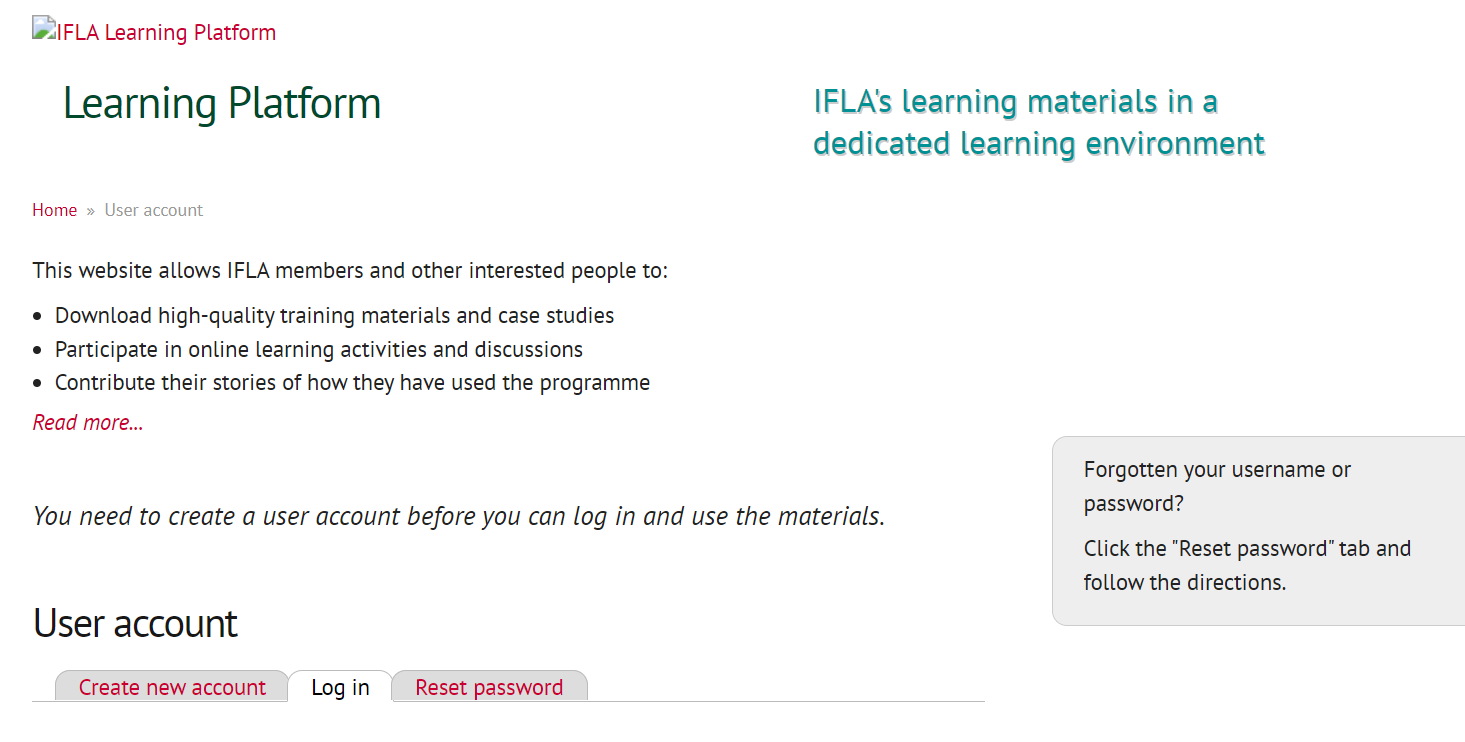 https://learning.ifla.org/user
27.02.2022
PhDr. Marie Šedá - Knihovnické organizace
EBLIDA
14
27.02.2022
PhDr. Marie Šedá - Knihovnické organizace
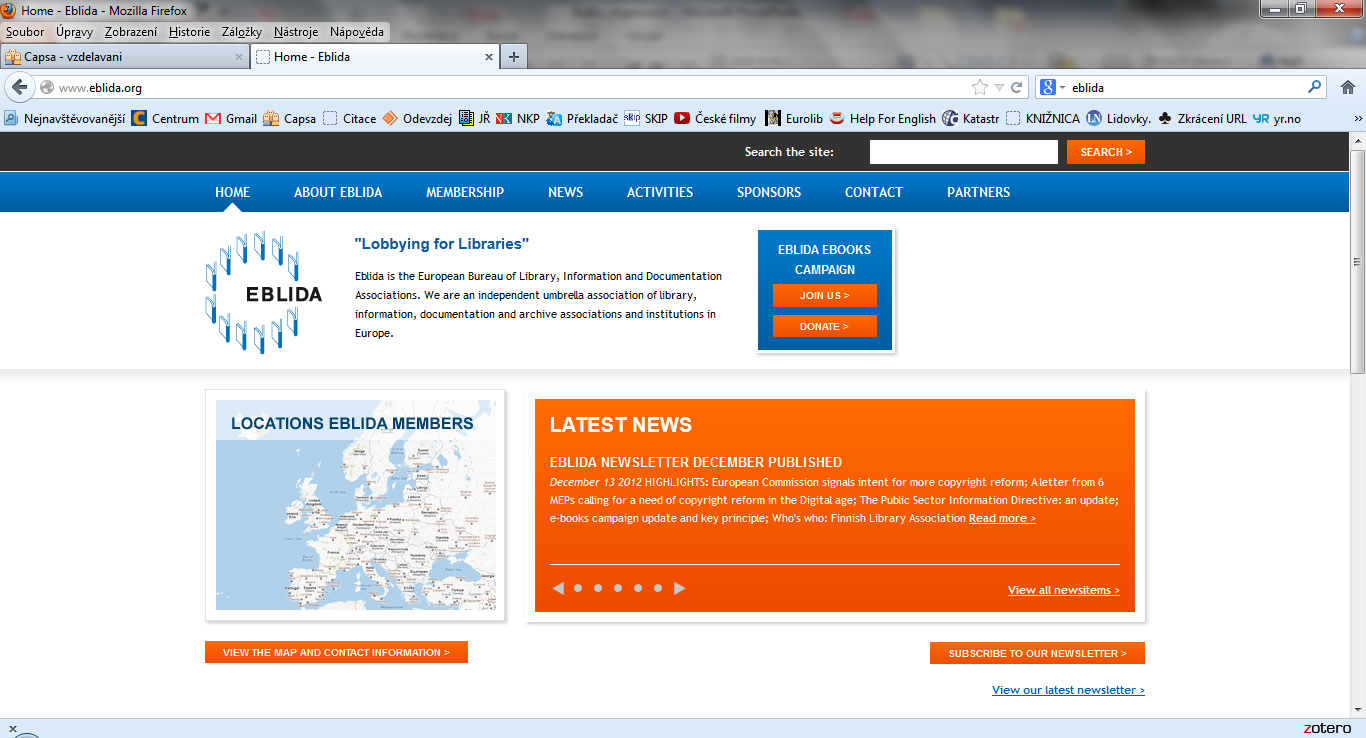 eblida
15
EBLIDA je Evropskou kanceláří knihovnických, informačních a dokumentačních sdružení. Jde o nezávislé sdružení zastřešující knihovny, informace, dokumentaci a archivaci spolků a institucí v Evropě.
Zabývá se evropskými otázkami informační společnosti, včetně autorských práv a licencí, kultury a vzdělávání. Podporuje neomezený přístup k informacím v digitálním věku a role archivů a knihoven v dosažení tohoto cíle.
Členem EBLIDA je SKIP (Svaz knihovníků a informačních pracovníků).
Od roku 1992 komunitní centrum knihoven v Evropě!
27.02.2022
PhDr. Marie Šedá - Knihovnické organizace
JAK KNIHOVNY MĚNÍ ŽIVOT
16
volný přístup k informacím
knihovny jsou více než jen budovy naplněné knihami
veřejné knihovny usilují o posílení postavení občanů všech věkových kategorií 
rozvíjejí a vytvářejí jejich dovednosti, znalosti a nápady
poskytují příležitosti k celoživotnímu učení
veřejné knihovny jsou prostor
jsou důvěryhodné a otevřené pro všechny
nabízejí možnost učit se, objevovat a sdílet
mají zásadní význam pro boj proti nezaměstnanosti
27.02.2022
PhDr. Marie Šedá - Knihovnické organizace
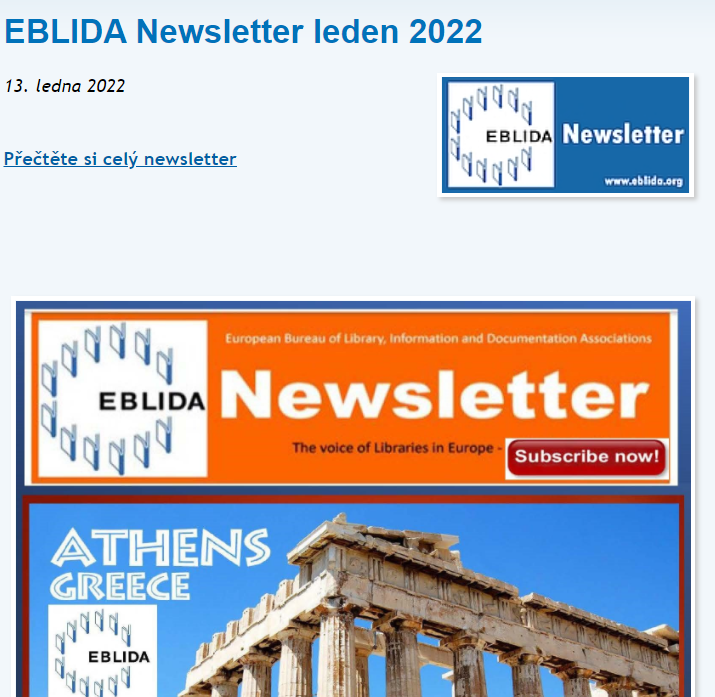 17
27.02.2022
PhDr. Marie Šedá - Knihovnické organizace
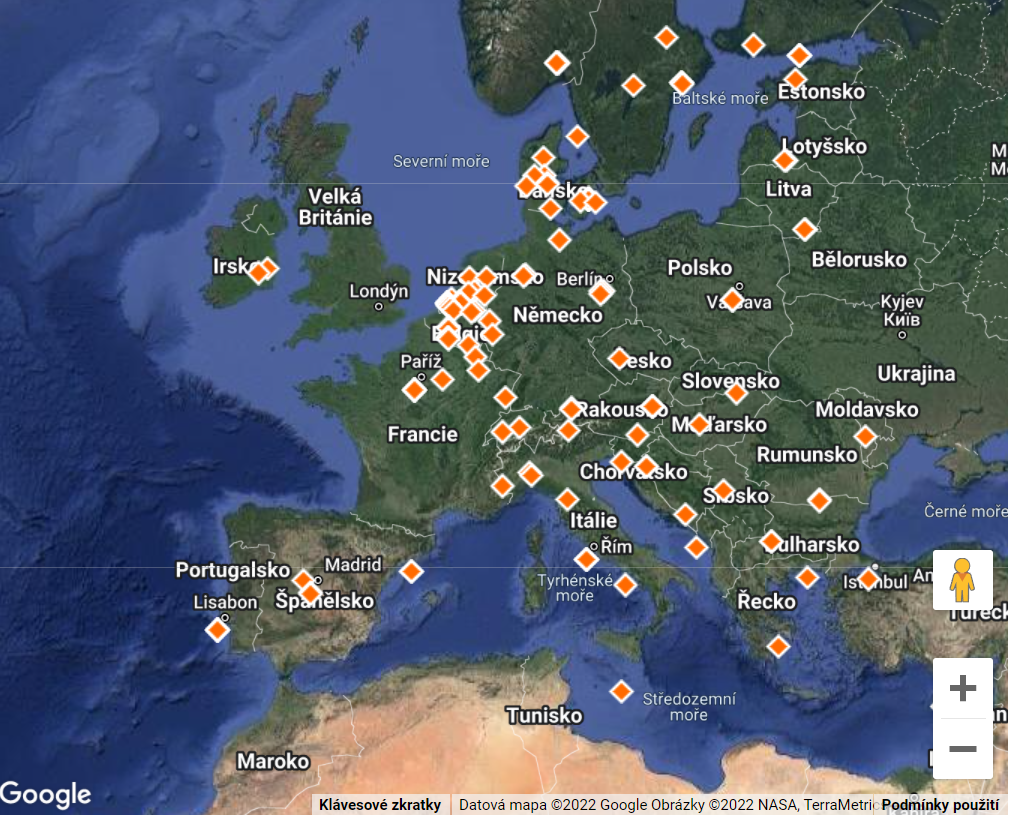 18
27.02.2022
PhDr. Marie Šedá - Knihovnické organizace
OBDOBÍ TŘÍ LET
19
Agenda OSN 2030 o udržitelném rozvoji, 
knihovnická legislativa a politika,
Autorská práva aplikovaná na transakce elektronického půjčování. 


„Knihovny se snaží otevřít své dveře debatě a inkluzivnímu dialogu, aby se staly místem setkávání občanů. Toto je také doba, kdy znalosti zpřístupněné v knihovnách zpochybňují tradiční knihovnické postupy a řízení. V roce 2022 oslaví EBLIDA své 30. narozeniny.“
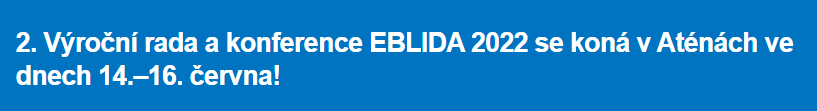 27.02.2022
PhDr. Marie Šedá - Knihovnické organizace
NAPLE FORUM
20
27.02.2022
PhDr. Marie Šedá - Knihovnické organizace
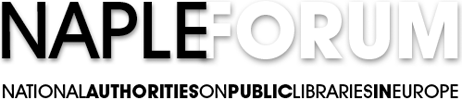 Naple forum
21
Založeno 4. října 2002
Mezinárodní nevládní sdružení sledující zájmy národních knihoven v Evropě. 
Clem je podporovat principy a strategie politiky veřejných knihoven. 
Členství v NAPLE je otevřené všem národním úřadům veřejných knihoven nebo nejbližšímu ekvivalentu takové instituce vytvářející politiku s národní odpovědností za služby veřejných knihoven, nebo v rámci federálního systému přebírající příslušnou úroveň takové odpovědnosti.
Úkolem je např. řešení otázek týkajících se vytvoření sítě služeb pro veřejnost, nové služby pro občany, analýza role veřejných knihoven v Evropské informační politice aj.
27.02.2022
PhDr. Marie Šedá - Knihovnické organizace
Cíle naple forum
22
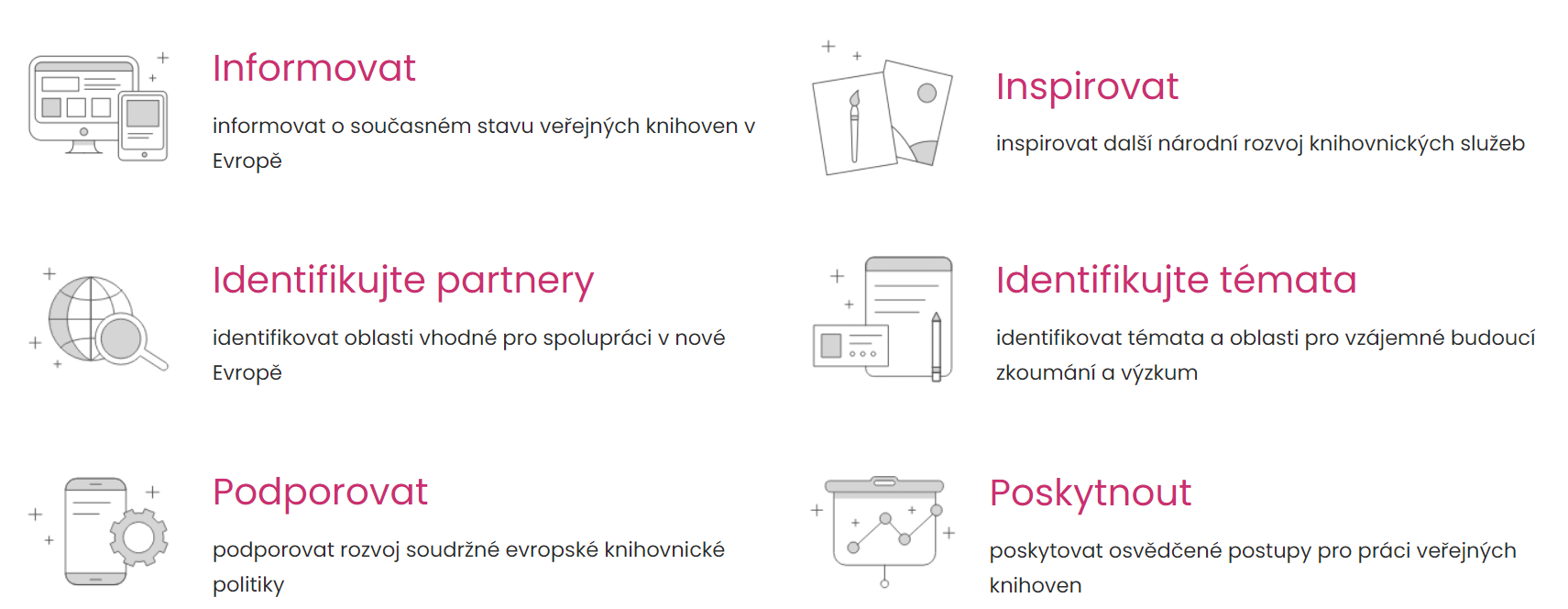 PhDr. Marie Šedá - Knihovnické organizace
27.02.2022
23
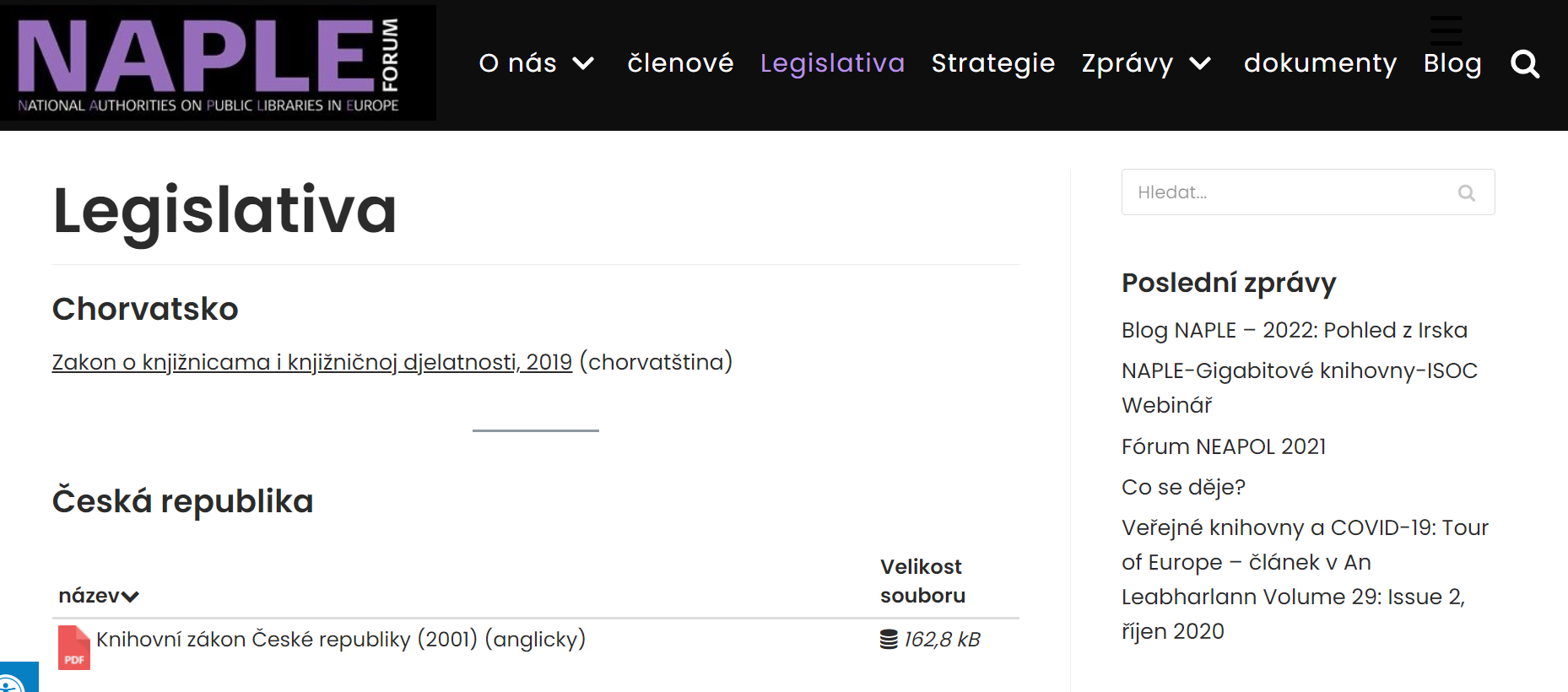 27.02.2022
PhDr. Marie Šedá - Knihovnické organizace
SISTER LIBRARIES
24
27.02.2022
PhDr. Marie Šedá - Knihovnické organizace
Sister Libraries
25
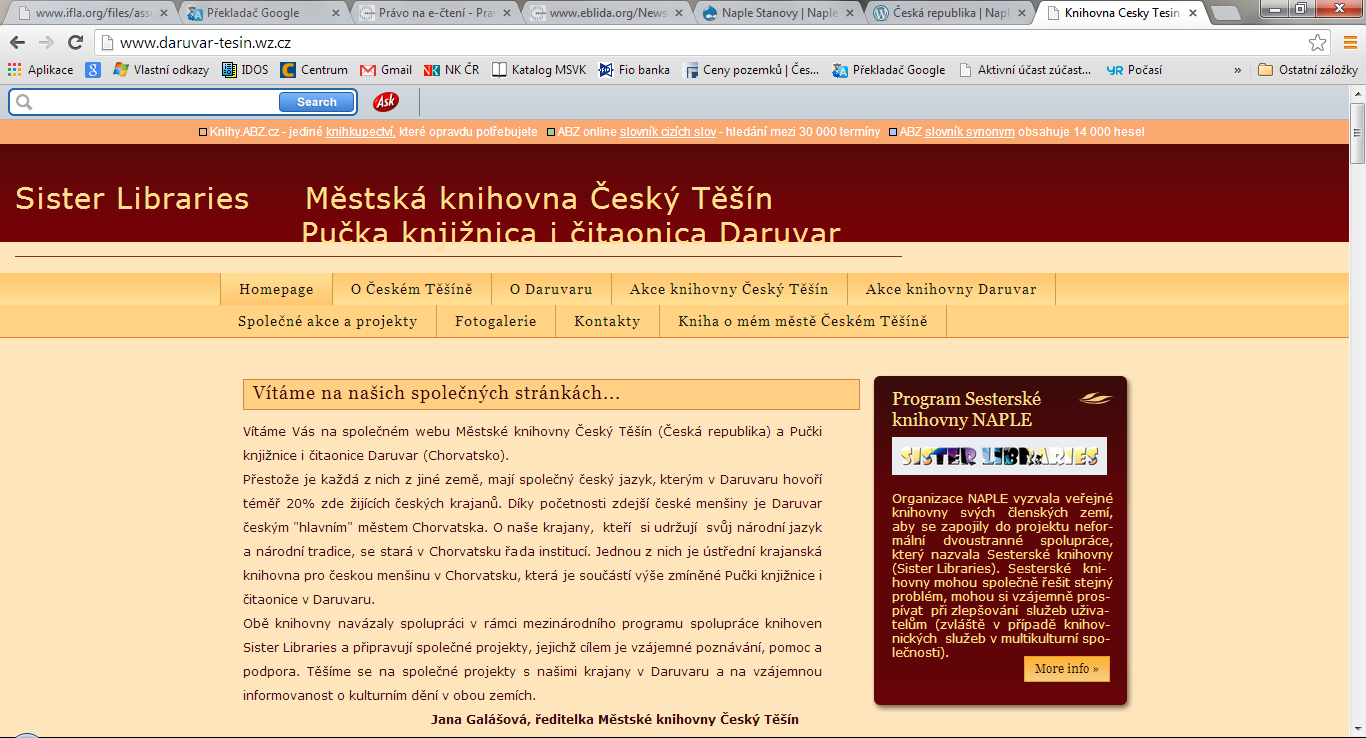 27.02.2022
PhDr. Marie Šedá - Knihovnické organizace
ČESKÉ ORGANIZACE
26
SKIP
27.02.2022
PhDr. Marie Šedá - Knihovnické organizace
27
Skip – Svaz knihovníků a informačních pracovníků
dobrovolná profesní a stavovská organizace 
má charakter občanského sdružení
je organizován na regionálním principu
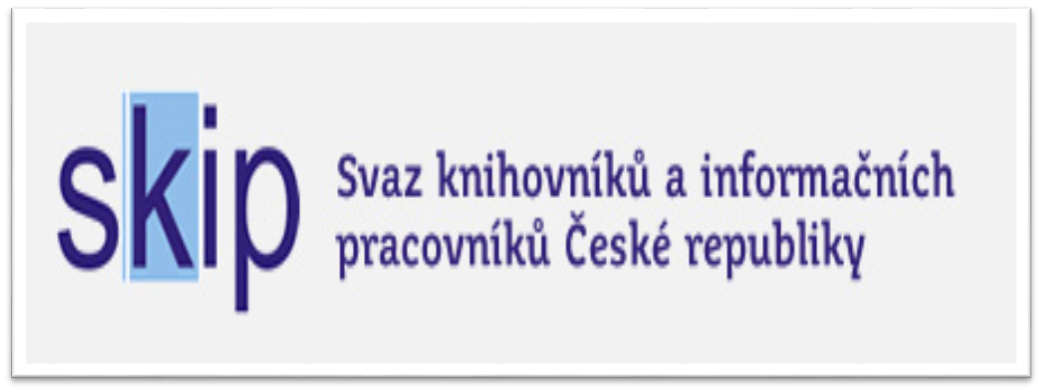 27.02.2022
PhDr. Marie Šedá - Knihovnické organizace
SKIP – Svaz knihovníků a informačních pracovníků
28
vznik - 1968, obnova 1990
poslání – zvýšit úroveň knihovnické práce a prestiže oboru
1500 členů (fyzické i právnické osoby) 
regionální princip – 11 regionálních výborů
odborné sekce
sekce veřejných knihoven, trenérů paměti, vzdělávání, zaměstnavatelská sekce
Kluby
Klub dětských knihoven, školních knihoven, tvořivých knihovníků, frankofonní klub, klub lékařských knihovníků
Komise
ediční, pro zahraniční styky
22.2.2017
Ostrava, 2017
Odborné orgány a Sekce Skip
29
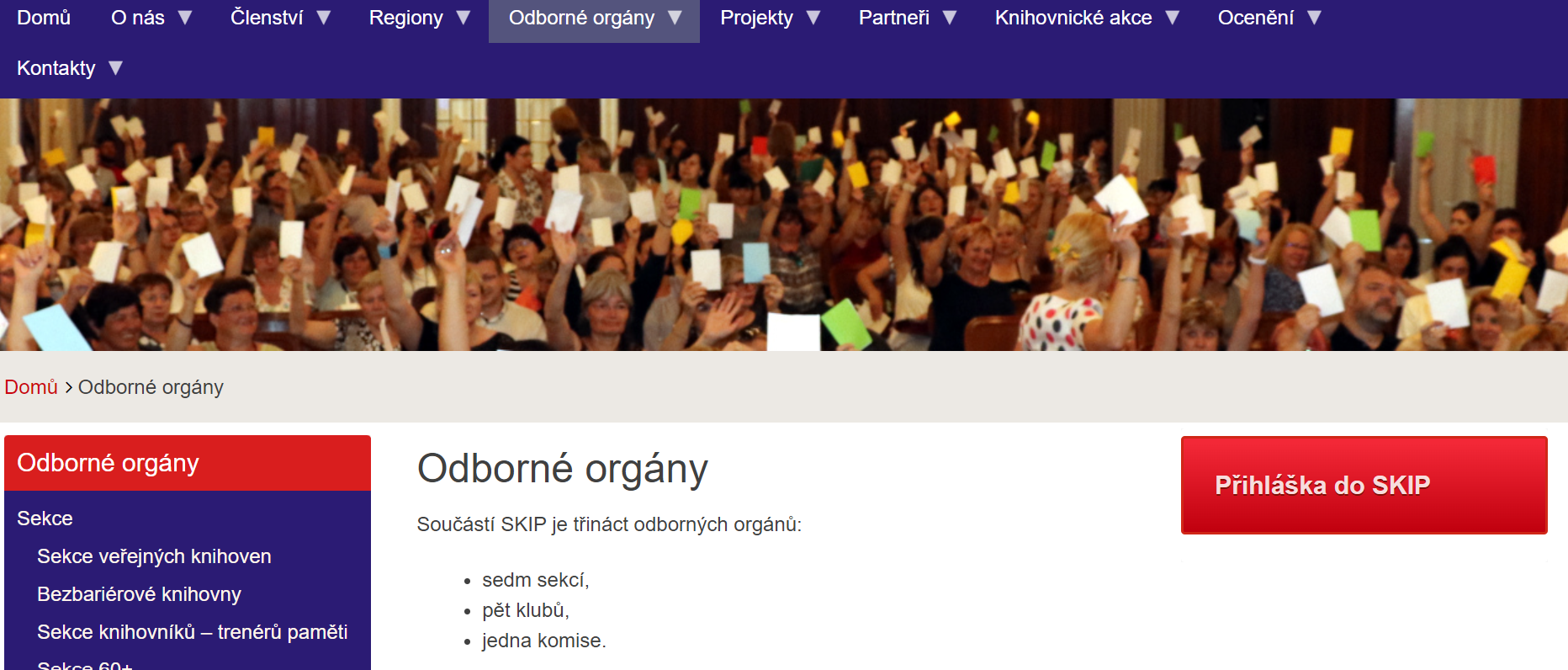 27.02.2022
PhDr. Marie Šedá - Knihovnické organizace
členství
30
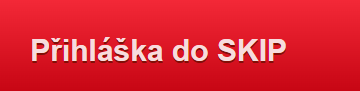 řádný (individuální) člen
každý občan ČR profesně spjat s knihovnictvím nebo studenti knihovnictví
souhlas se Stanovami SKIP
institucionální člen
knihovna nebo informační středisko
pracoviště sloužící knihovnické a informační profesi
27.02.2022
PhDr. Marie Šedá - Knihovnické organizace
Skip
31
Cíl: usilovat o soustavné zvyšování úrovně knihovnické a informační práce a s tím spojené prestiže oboru a o to, aby ze strany státu, zřizovatelů knihoven a informačních institucí byly vytvářeny příznivé podmínky pro jejich rozvoj a činnost.
27.02.2022
PhDr. Marie Šedá - Knihovnické organizace
32
podílí se na tvorbě a realizaci koncepcí oboru a jeho legislativy
účastní se odborné přípravy specialistů a přispívá k celoživotnímu vzdělávání knihovníků a informačních pracovníků, zejména pořádáním odborných akcí
spolupracuje se vzdělávacími institucemi a dalšími organizacemi, které se doma i v zahraničí zabývají knihovnictvím a informační činností
rozvíjí kontakty s profesními spolky a organizacemi stejného nebo podobného zaměření doma i v zahraničí
je členem Mezinárodní federace knihovnických asociací - IFLA a EBLIDA
vydává 4x ročně svazové periodikum Bulletin SKIP
27.02.2022
PhDr. Marie Šedá - Knihovnické organizace
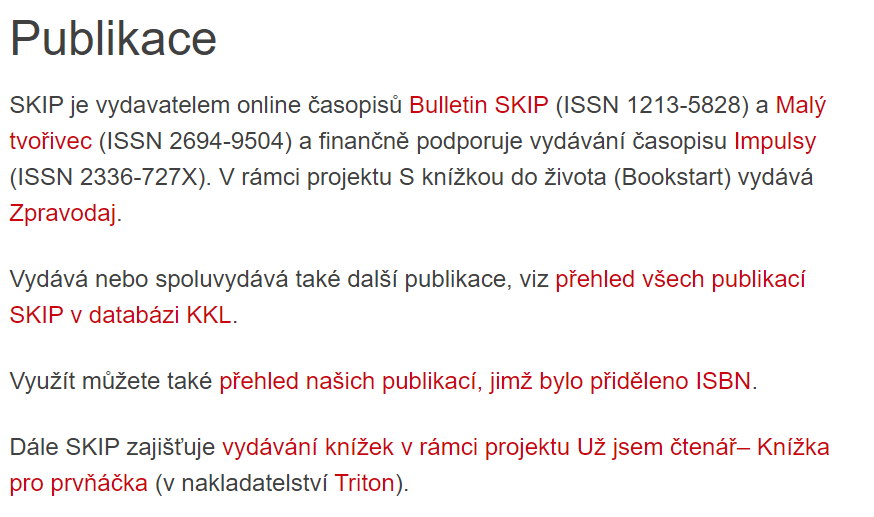 33
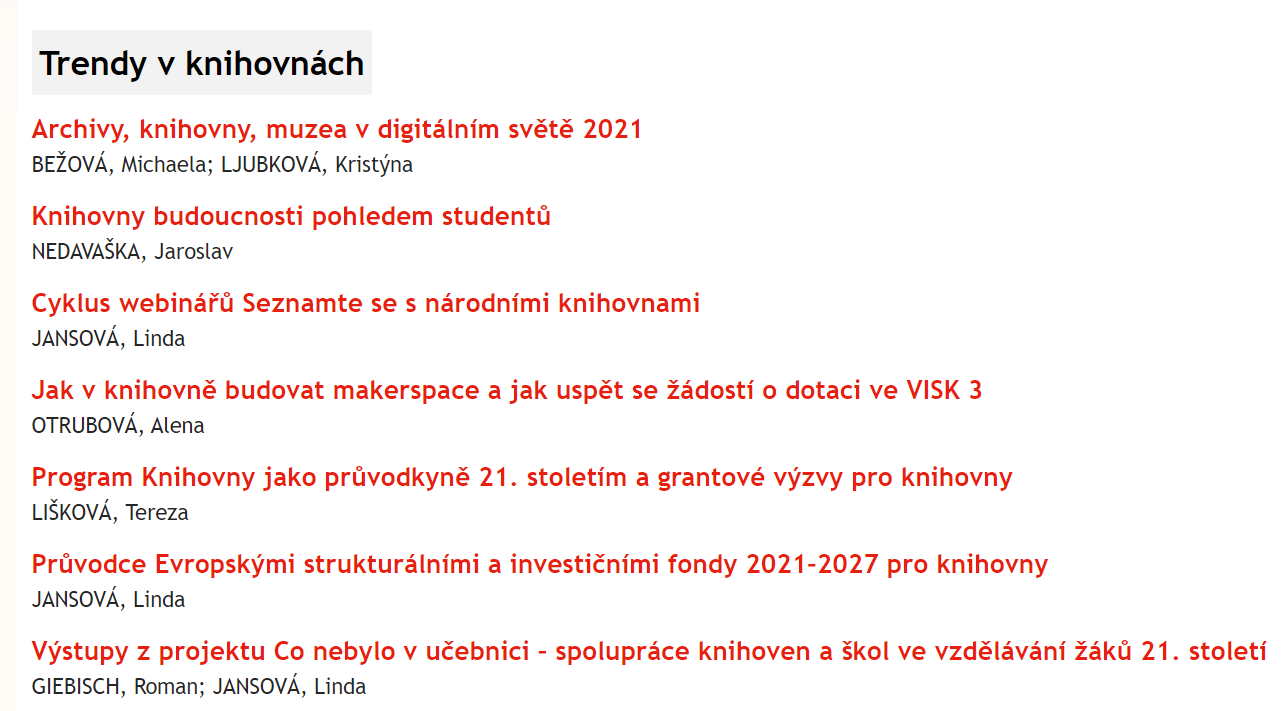 27.02.2022
PhDr. Marie Šedá - Knihovnické organizace
Akce a projekty
34
Březen – měsíc čtenářů (Sekce veřejných knihoven);
Čtenář roku (SKIP jako celek);
Noc s Andersenem (Klub dětských knihoven);
Týden knihoven (Sekce veřejných knihoven);
Den pro dětskou knihu (Sekce veřejných knihoven);
S knížkou do života (Bookstart) (Klub dětských knihoven);
Už jsem čtenář – Knížka pro prvňáčka (Klub dětských knihoven);
Kde končí svět (Klub dětských knihoven);
Lovci perel (Klub dětských knihoven – Východočeské regionální klubko).
27.02.2022
PhDr. Marie Šedá - Knihovnické organizace
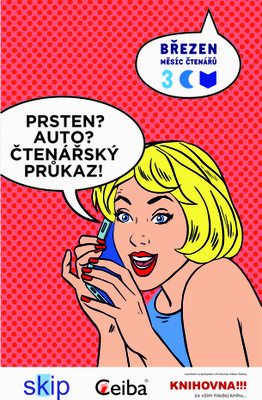 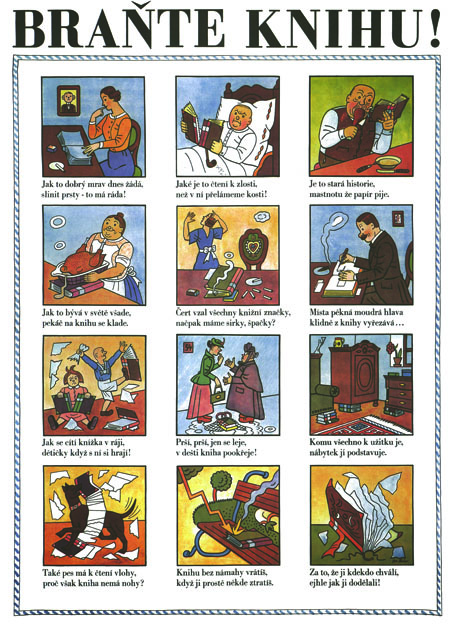 35
27.02.2022
PhDr. Marie Šedá - Knihovnické organizace
36
Databáze akcí a projektů pro knihovny
Inspiromat
Vydávání plakátů aj. tiskovin ke knihovnickým akcím
SKIP na Wikipedii
zapojení do evropských projektů (CERTIDoc)
zastupuje knihovny při jednání (autorské svazy…)
věnuje se propagaci četby a čtenářství
elektronické konference (KMS, Knihovna, Andersen, Region, …)
22.2.2017
Ostrava, 2017
Co udělal skip?
37
pomohl prosadit vznik dotačních programů pro knihovny 
prosazuje změny v grantových programech, lobbuje za finance
významně se angažoval v projektu PIK
zasloužil se o vydání Knihovního zákona 257/2001 Sb.
vyjednal novelu (nejen) autorského zákona…
27.02.2022
PhDr. Marie Šedá - Knihovnické organizace
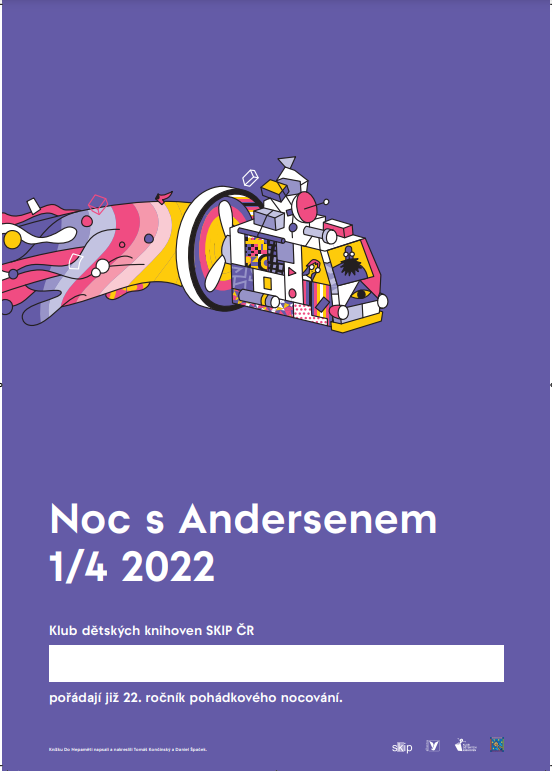 38
27.02.2022
PhDr. Marie Šedá - Knihovnické organizace
SDRUK
39
27.02.2022
PhDr. Marie Šedá - Knihovnické organizace
SDRUK
40
Sdružení knihoven České republiky 
vznik 1992 jako nadace s cílem koordinovat spolupráci a napomáhat rozvoji odborných a veřejných knihoven (nyní zájmové sdružení právnických osob
43 knihoven a informačních středisek, pouze právnické osoby
odborné sekce
pro akvizici, bibliografii, historické fondy, regionální funkce, služby…
Slovník českých knihovníků
Cena Z. V. Tobolky
Konference Knihovny současnosti – Olomouc
22.2.2017
Ostrava, 2017
sdruk
41
má několik sekcí:
Sekce pro akvizici 
Sekce pro bibliografii 
Sekce pro historické fondy 
Sekce pro informační vzdělávání uživatelů 
Sekce pro informační technologie 
Sekce pro regionální funkce
27.02.2022
PhDr. Marie Šedá - Knihovnické organizace
AKVŠ
42
27.02.2022
PhDr. Marie Šedá - Knihovnické organizace
Asociace knihoven vysokých škol
43
usiluje o rozvoj a kvalitu českých vysokoškolských knihoven
zastupuje vysokoškolské knihovny při koncepčních jednáních na národní i mezinárodní úrovni
vytváří základnu pro spolupráci s cílem zvýšit otevřenost, horizontální prostupnost, kvalitu a efektivitu nabízených služeb
aktivně se podílí na rozvoji informační infrastruktury pro vzdělávání, vědu a výzkum
Bibliotheca academica
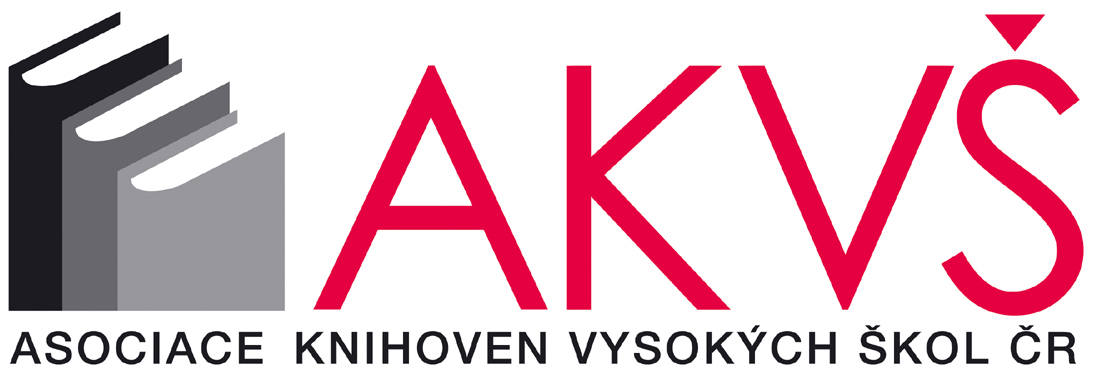 22.2.2017
Ostrava, 2017
ČESKÁ INFORMAČNÍ SPOLEČNOST
44
27.02.2022
PhDr. Marie Šedá - Knihovnické organizace
Česká informační společnost
45
sdružení občanů, kteří pracují v některém z oborů zabývajících se vyhledáváním, uchováváním a zpřístupňováním informací odborného (vědeckého, technického, ekonomického, medicínského apod.) charakteru
jedná se zejména o informační pracovníky, archiváře, bibliografy, knihovníky, administrátory informačních systémů v informačních institucích a další příbuzné profese
organizace zájezdů, výstav, konference IKI Scholaris (2016) – spolupráce s ÚISK UK Praha…
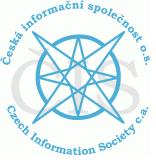 22.2.2017
Ostrava, 2017
Knihovnické a informační službyKnihovnické organizace
PhDr. Marie Šedá
metodik.knihovna@gmail.com